Использование современных оздоровительных систем физических упражнений
Автор: Соколова Татьяна Альбертовна, 
учитель физической культуры,
высшая категория, ГБНОУ АО «Университетская Ломоносовская гимназия»
Цель:
закрепление и совершенствование комплекса  упражнений на гимнастических ковриках, разностороннее физическое развитие учащихся с помощью современных оздоровительных систем с профессионально-прикладной корригирующей направленностью, укрепление здоровья.
Задачи:
совершенствование техники выполнения упражнений;
 закрепление комплекса круговой тренировки;
 развитие гибкости, силы, координации.
Данный урок относится к разделу школьной программы: «Гимнастика».
Урок предназначен для девушек 10-11-х классов.
Метод проведения: поточный, индивидуальный, фронтальный.
Инвентарь и оборудование: гимнастические коврики, гимнастические обручи.
Место проведения: спортивный зал.
Подготовительная часть
Построение, приветствие, сообщение цели и задач урока. Повторение ТБ на занятиях по гимнастике.
Бег в равномерном темпе.
Суставная разминка.
Основная часть
Мост на плечах
Лежа на спине, руки вдоль туловища, ладони прижаты, колени согнуты. Выполняем подъем таза с опорой на плечи и ступни (3х10 раз).
Скручивания прямые
Лежа на спине, ладони у лица, колени согнуты. Выполняем подъем туловища, не отрывая поясницу. Работа производится поперечными мышцами 
(3х20 раз).
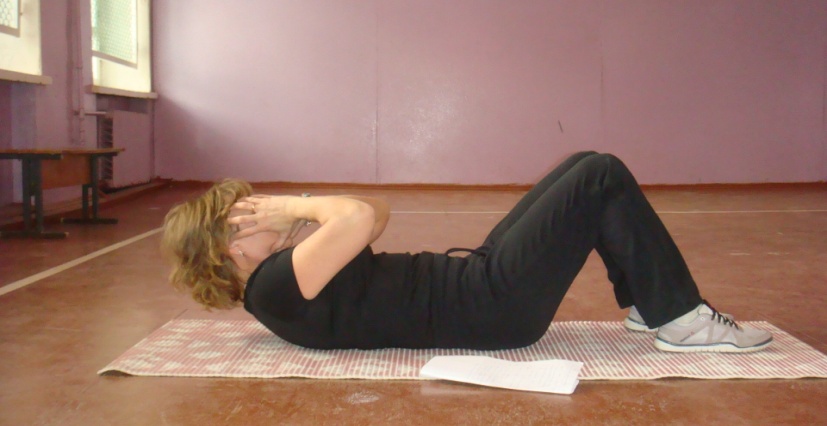 Скручивания обратные
Лежа на спине, руки вдоль туловища, ладони прижаты. Ноги согнуты в коленях и тазобедренном суставе. Подтягиваем колени к груди без раскачки, за счет работы поперечных мышц (3х15 раз).
Скручивания косые
Лежа на спине, ладони у лица, колени согнуты. Выполняем подъем туловища противоходом – правое плечо подтягиваем к левому колену и наоборот. Поясницу не отрывать от коврика 
(3х20 раз, 10+10).
Присед
Стойка - ноги на ширине плеч. Руки перед грудью. Упражнение выполняем не спеша. Угол в коленном суставе не должен превышать 90°. Ступни параллельно. Пятки не отрывать от пола. Колени  не сводить
(3х15 раз).
Упражнение на мышцы спины
Лежа на животе. Руки вверх. Поднимаем одновременно руки и ноги с задержкой до 1.5 сек. 
(3х12 раз).
Упражнения на задержку дыхания
Лежа на спине. Руки вверх. Выполняем последовательно: сделать глубокий вдох, задержать дыхание, напрячь 
поперечные мышцы (3х20 раз).
Сгибание и разгибание рук в упоре лежа
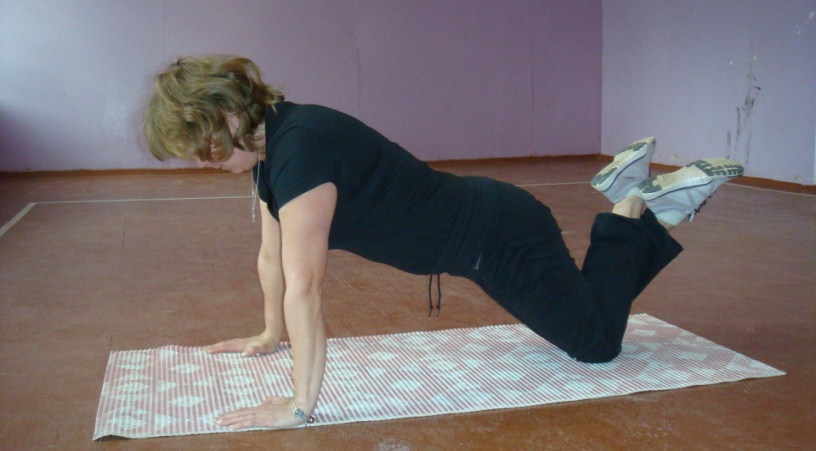 Можно выполнять в упоре на колени, ступни скрестно. Туловище прямо. В поясничном отделе и между лопатками не должно быть прогибов
(3х10 раз).
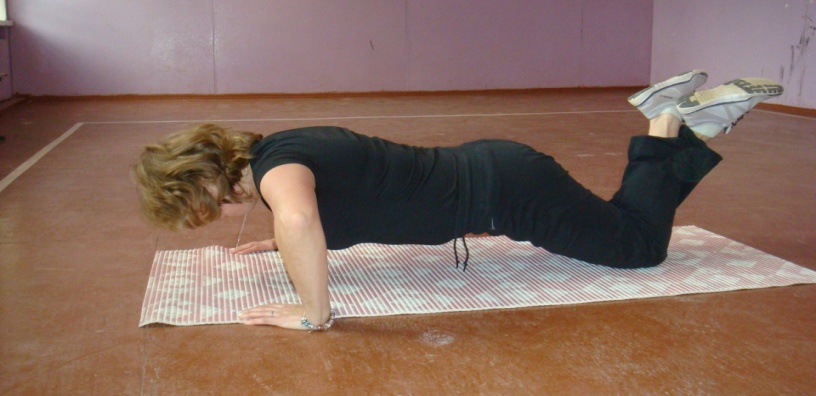 Упражнение на динамическое равновесие
Стоя в упоре на коленях. Одновременно поднимаем  и выпрямляем правую руку и леву ногу. И наоборот. Стараемся вытянуть руку, туловище и ногу в одну прямую
(3х10 раз)
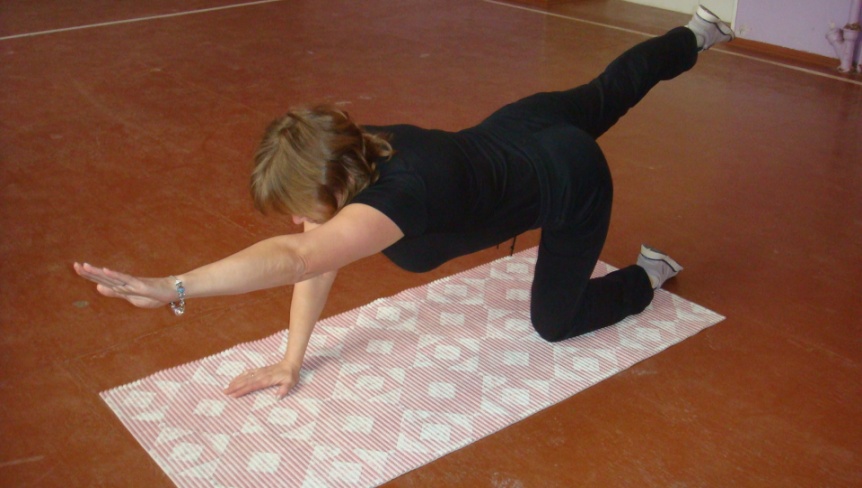 Статическое упражнение в упоре лежа
И.П. – упор лежа на предплечье. Туловище 
(от затылка до копчика)  должно быть параллельно полу. Прогибов в поясничном отделе и между лопатками не должно быть 
(40-60 сек.)
Стойка на лопатках
Можно развести ноги в стороны, вперед-назад или завести за голову (До 60 сек.)
Выпады
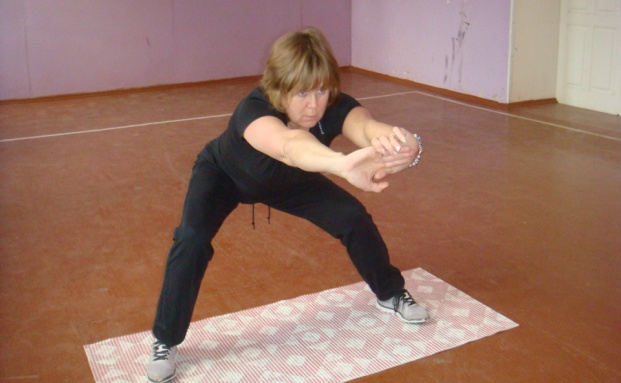 И.П. – широкая стойка, ступни параллельно, пятки не отрывать, колени не сводить. Переносим вес туловища с одной ноги на другую медленно под мой счет
(3х4 раза)
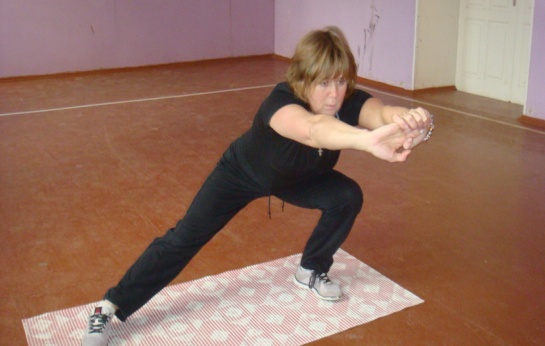 Заключительная часть
Вращение гимнастического обруча.
Построение. Подведение итогов.
Чтобы добиться именно оздоровительного эффекта, необходимо соблюдать несколько правил:
двигательные нагрузки должны быть строго дозированы;
нагрузка должна иметь циклический характер;
оздоровительная физкультура обязательно должна включать в себя дыхательные упражнения и упражнения на координацию.